ШАГ 1
ШАГ 2
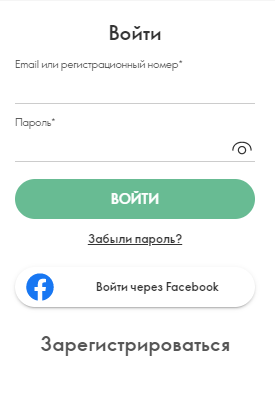 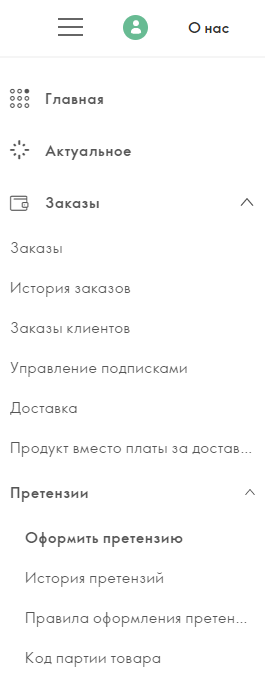 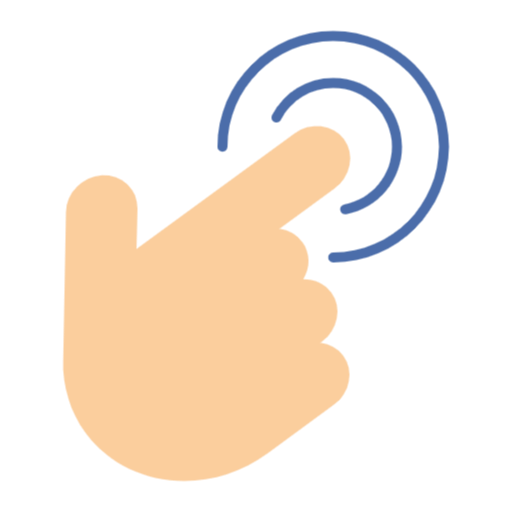 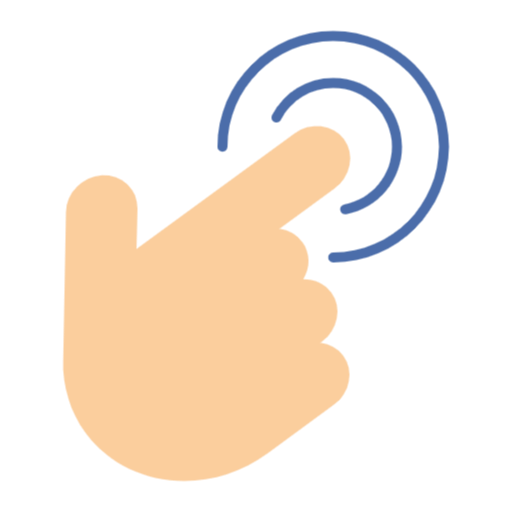 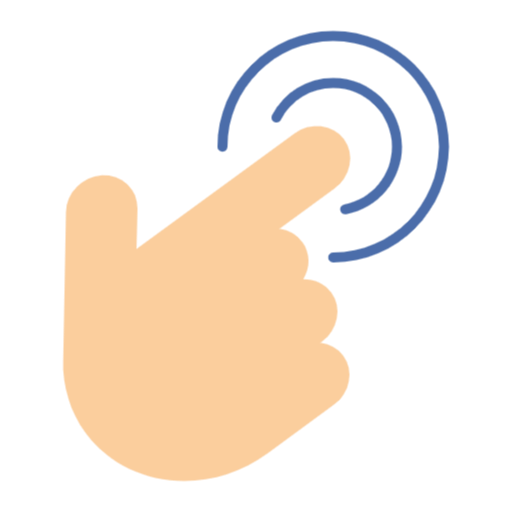 Войдите на сайт Оriflame, используя свой регистрационный номер
Зайдите в главное меню –  Заказы-Претензии-Оформить претензию
ШАГ 3
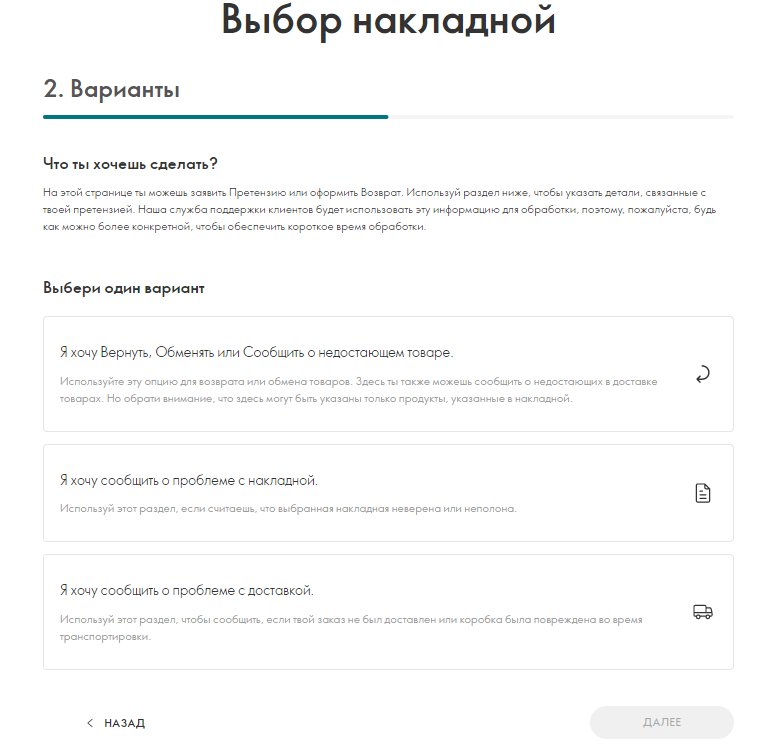 ШАГ 3
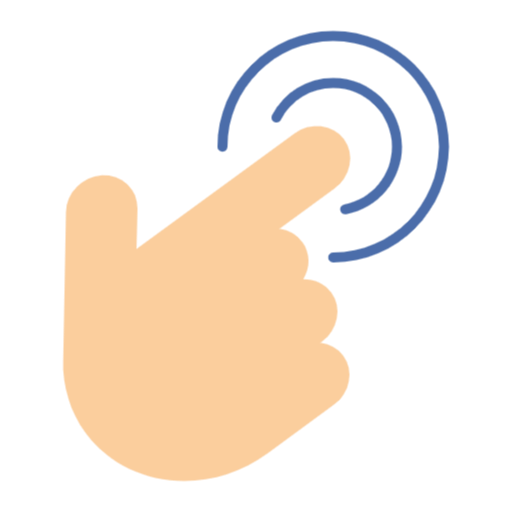 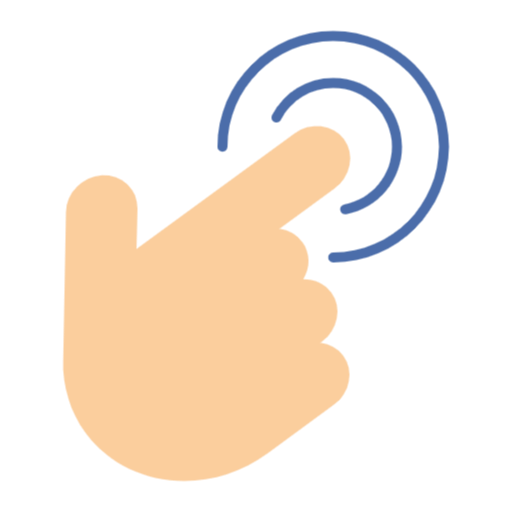 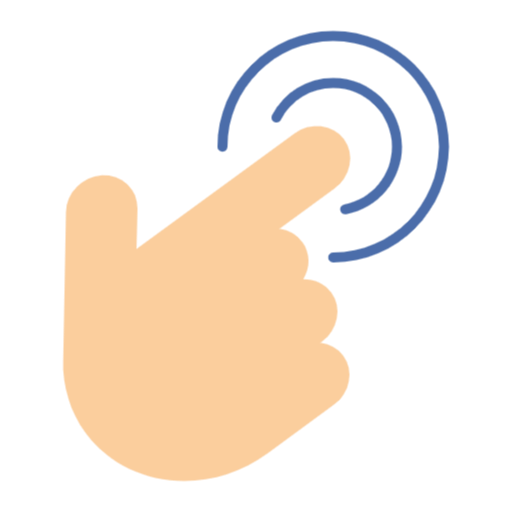 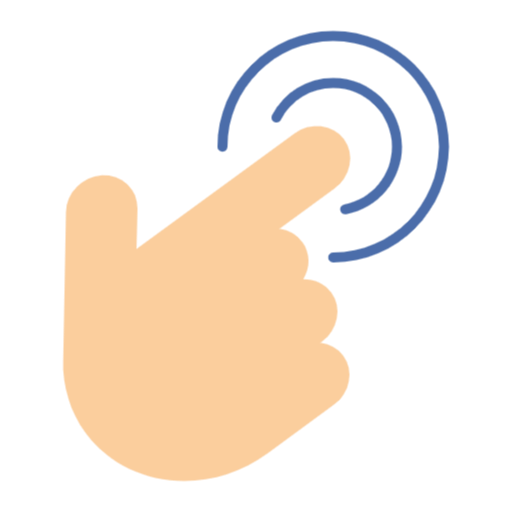 ШАГ 4
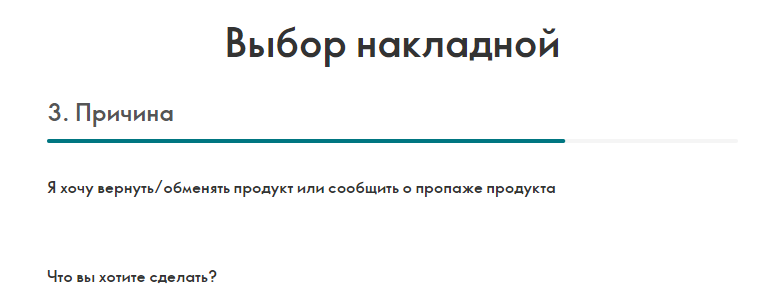 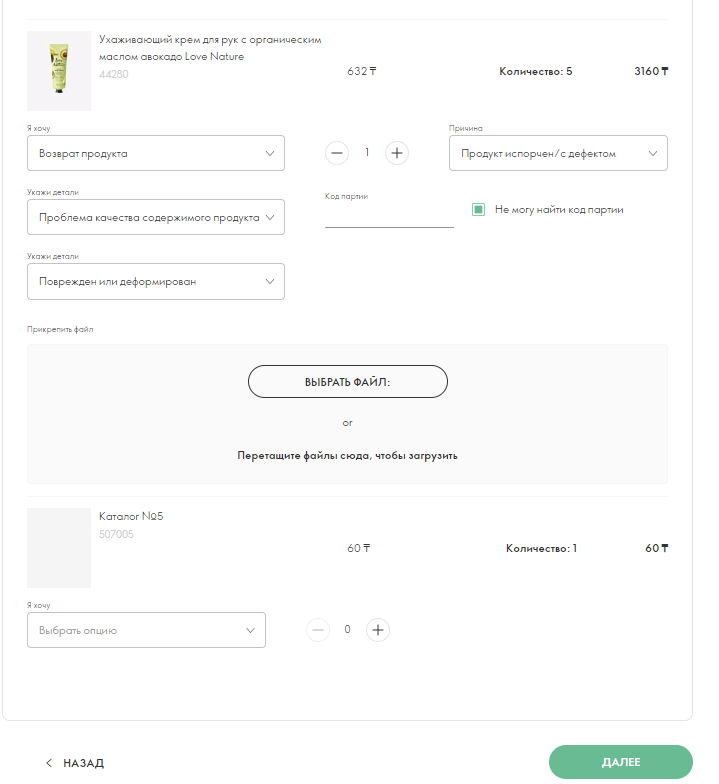 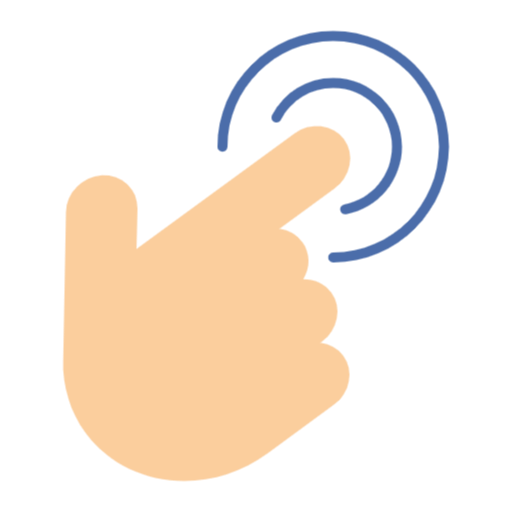 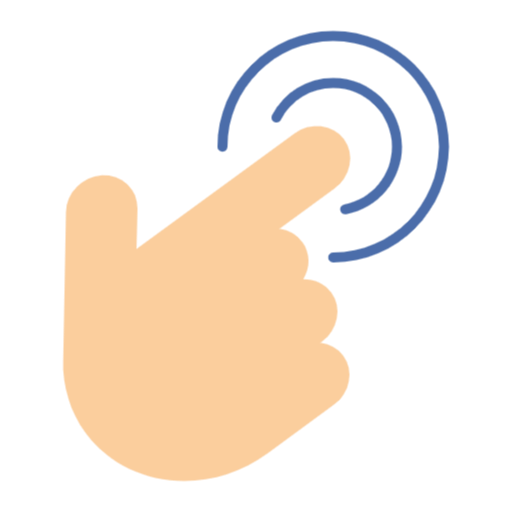 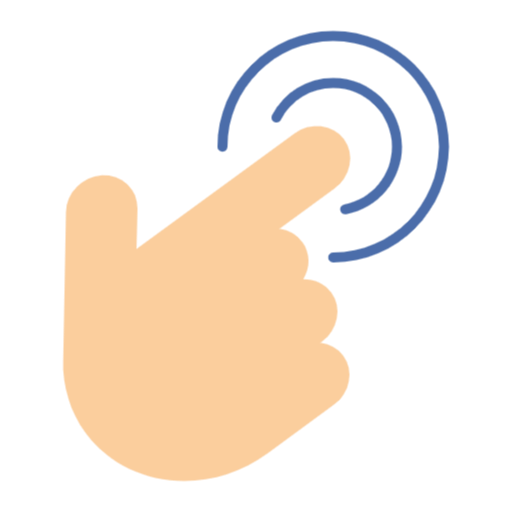 ШАГ 5
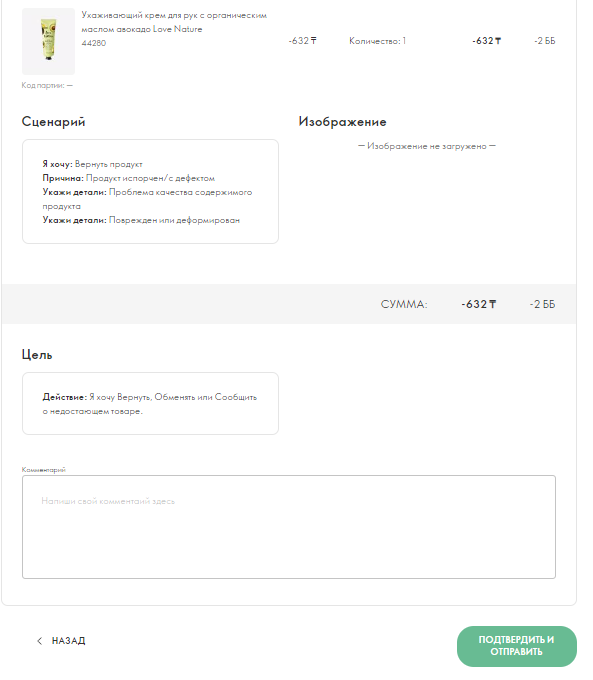 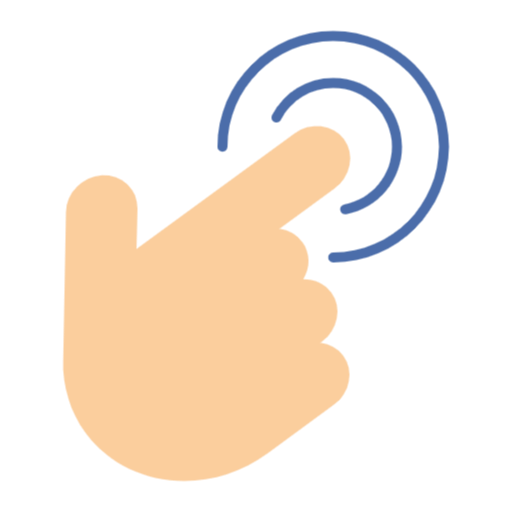 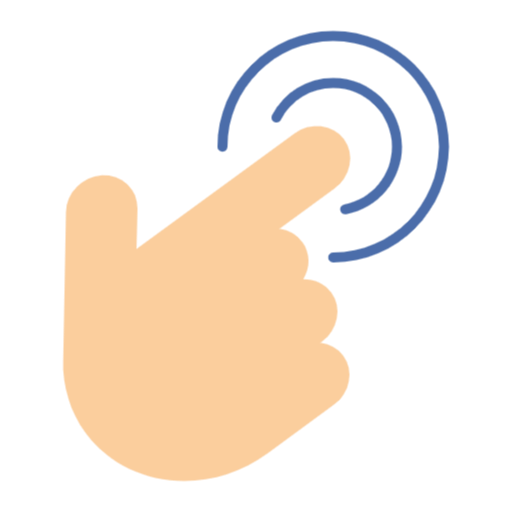 Обязательно напишите в комментарии по какой причине отказались от продукта. И если выбрано всё корректно, то претензию нужно подтвердить и отправить